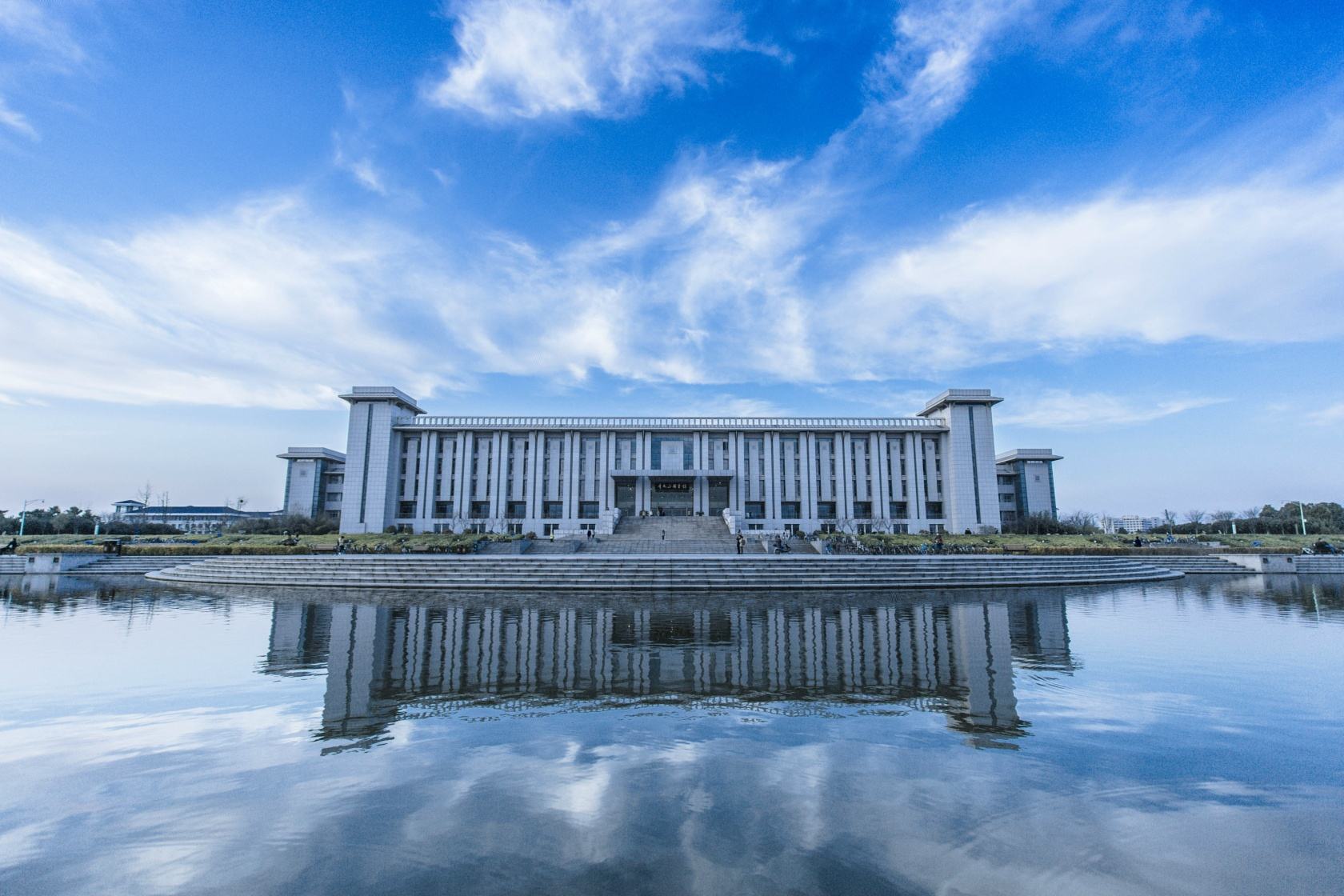 2024年水电工作总结
汇报人：李道真
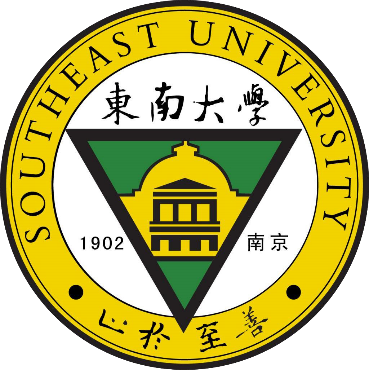 目 录/Contents
能源管理
工作职能
安全保障
Part    01
工作职能
Summary of work
工作概述
贯彻落实《东南大学水电管理办法》，为

学校水电运行提供运行保障和服务管理,对四牌

楼内变(配)电房、泵房的日常运行管理和维护

巡检等工作。
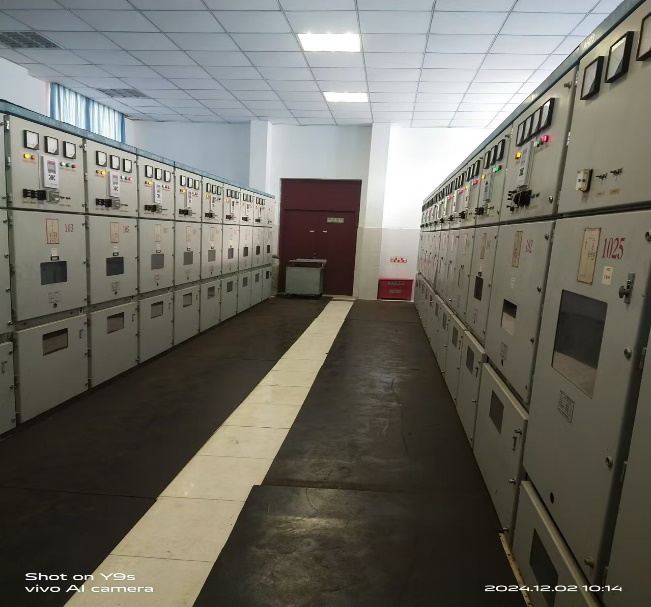 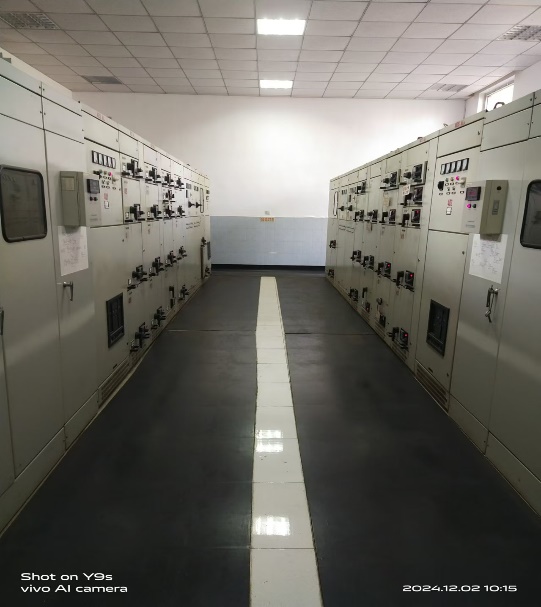 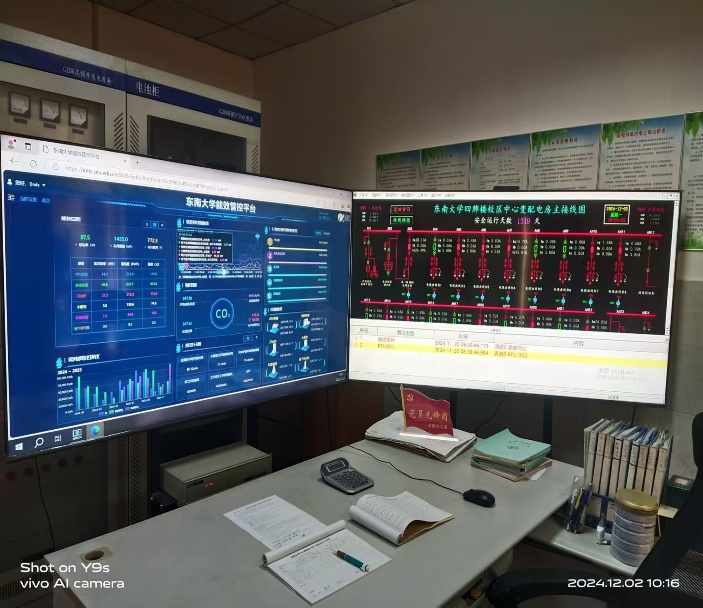 1.供电     .
工作职能
我们工作场所

有高压室  低压室

值班室为大家提供

24小时值班的电力

保障服务，解决大

家校园快节奏学习

生活的后顾之忧。



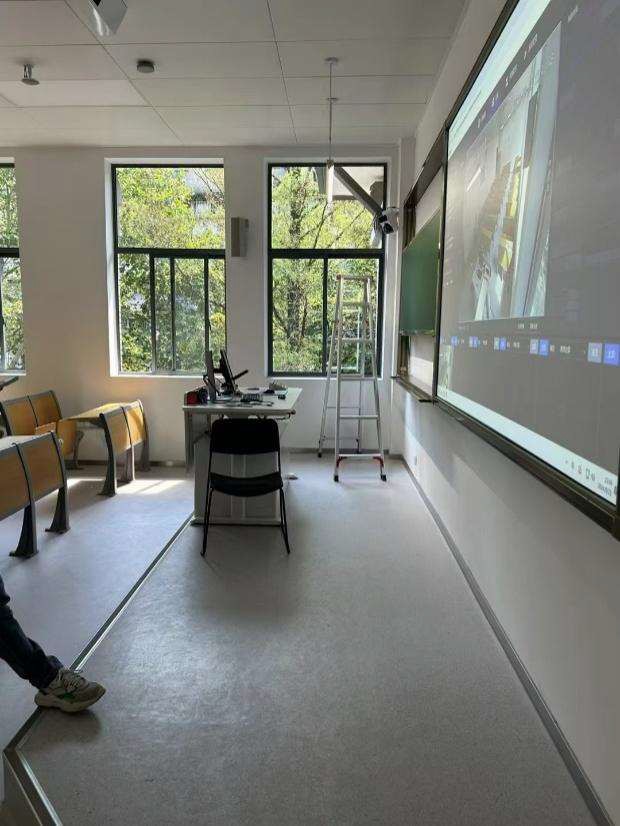 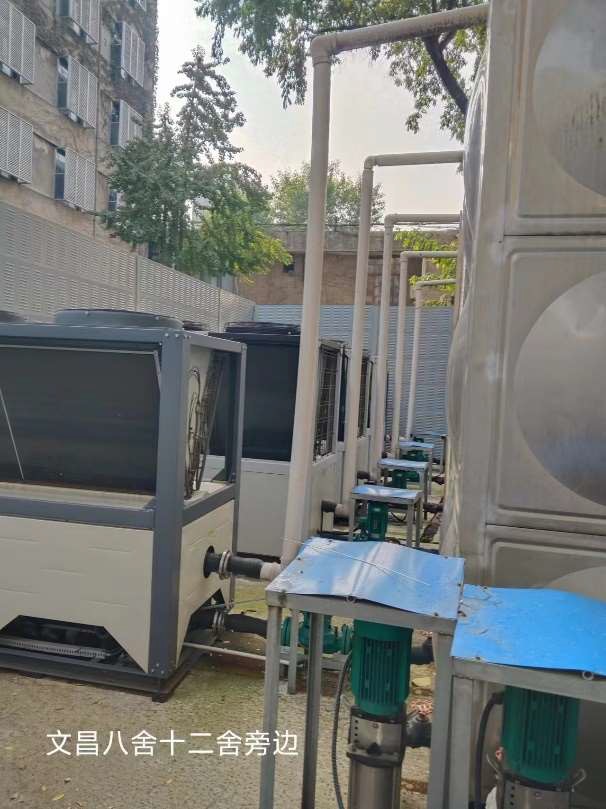 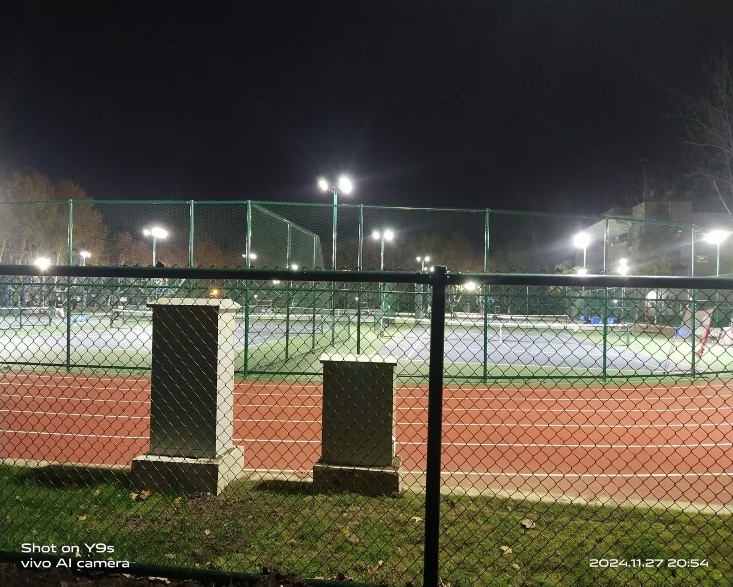 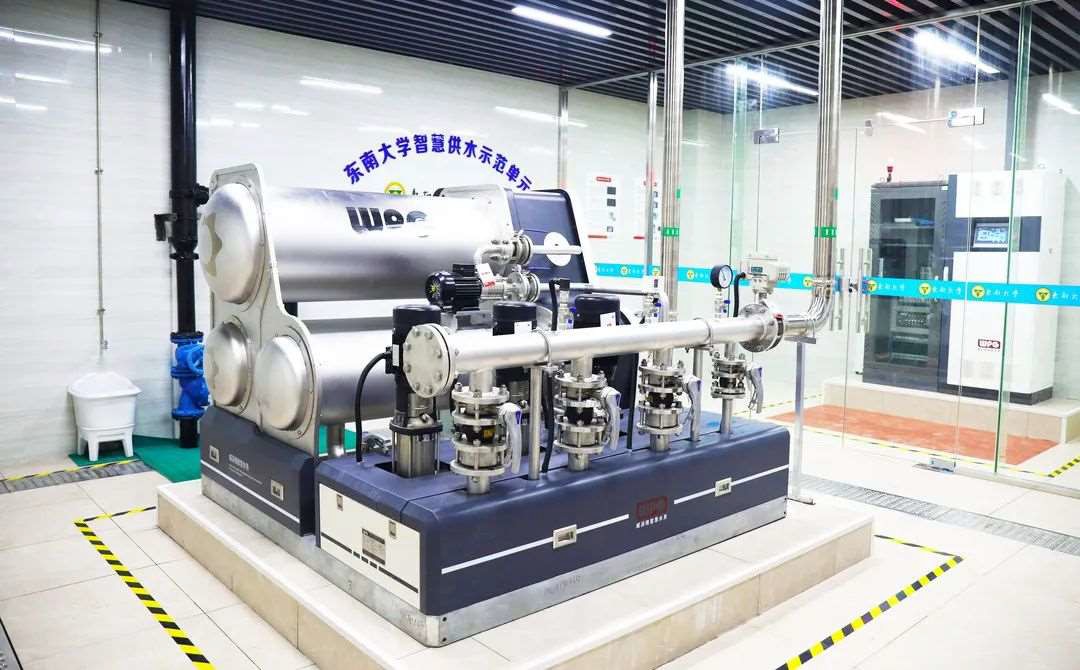 2.供水     市政供水，二次供水，6大泵房
工作职能
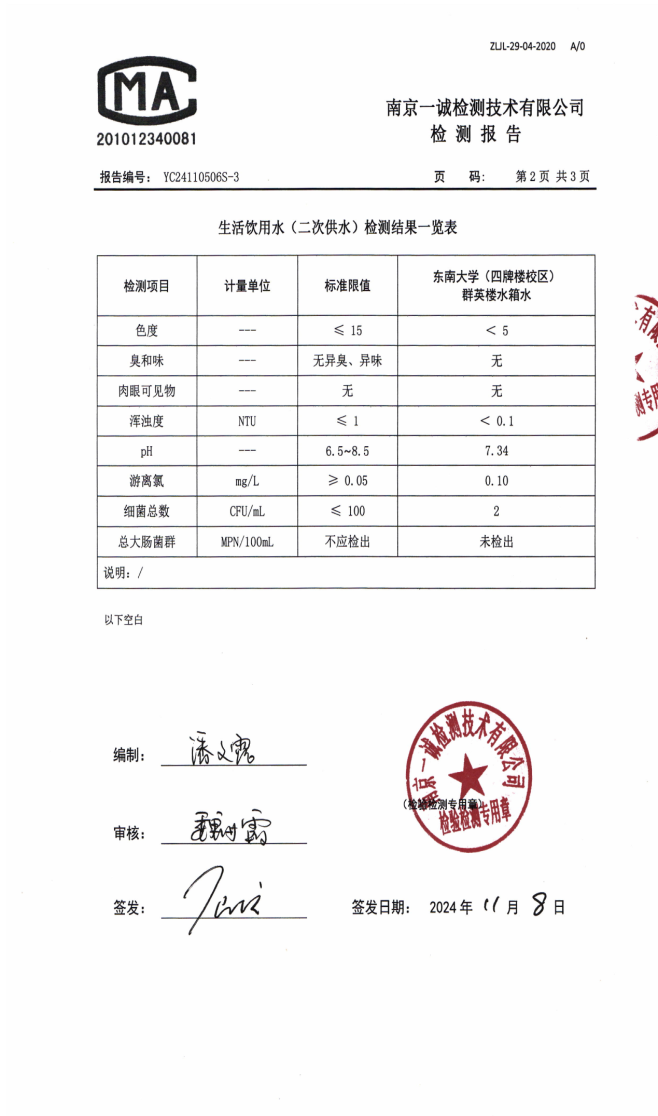 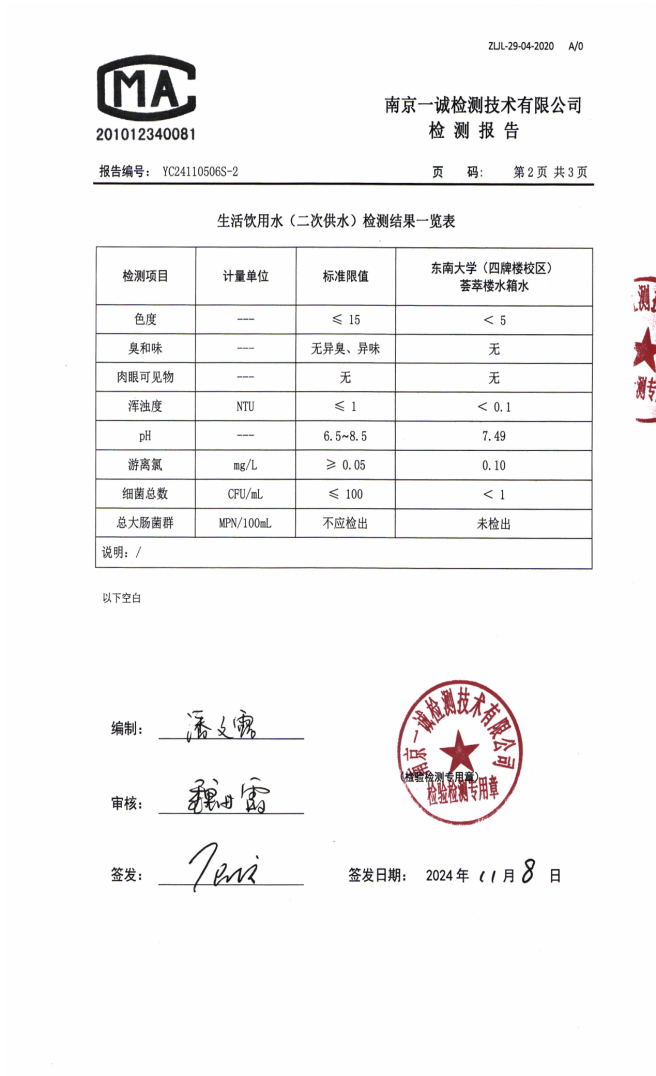 
李文正楼供水泵房


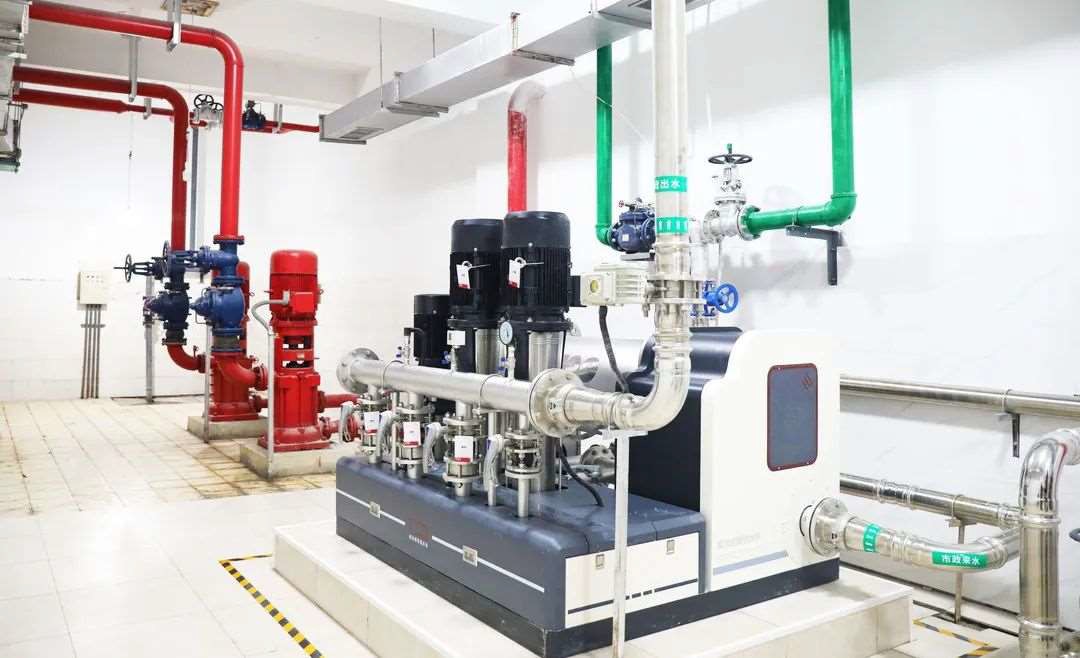 对外联系水务部门，内部加强泵房巡视管理，水箱清洗
群英楼供水泵房
3，安全来自长期警惕，警惕源于平时学习
（1）中心组织关于电气及防火安全、触电急救的培训，配合电气安全教育视频，强调工作中严守操作规程、严格执行交接班制度、巡视工作到位、严格执行学校安全管理规定等。
安全保障
1，建章立制，规范操作，规范处置，安全第一
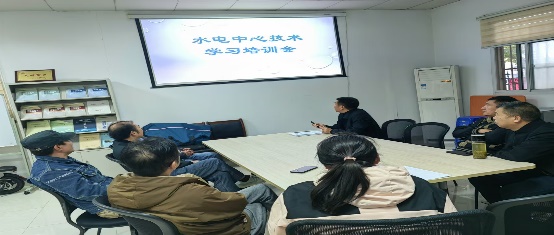 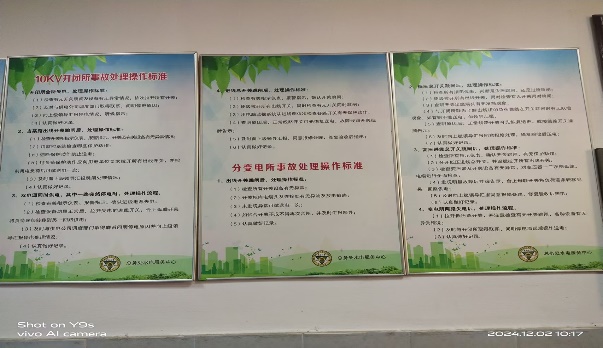 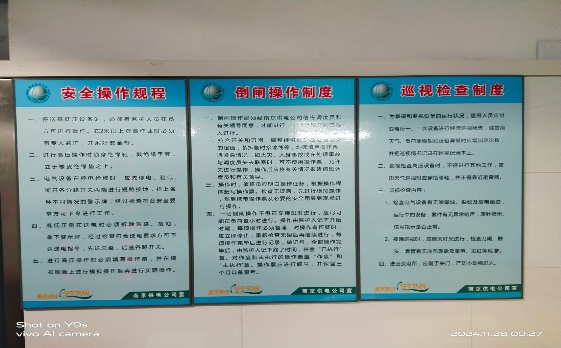 （2）参加11月7日在四牌楼校区举办的消防安全游园会。通过消防装备讲解、消防安全充气迷宫、模拟灭火体验、消防安全投投乐、消防标志闯关、消防安全透明屋、消防知识竞赛，既学到了知识，又获得了游戏体验，促进了员工消防安全意识和应急避险能力的提升。
2，消除隐患，校西宿舍楼逸夫建筑馆配电房升级改造
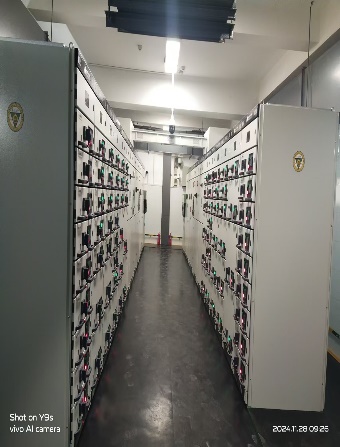 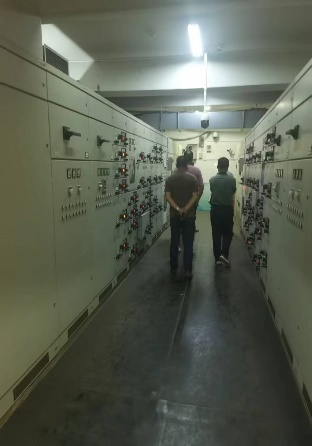 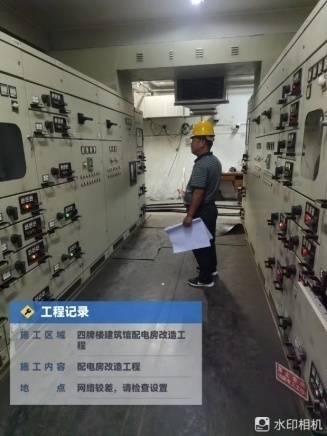 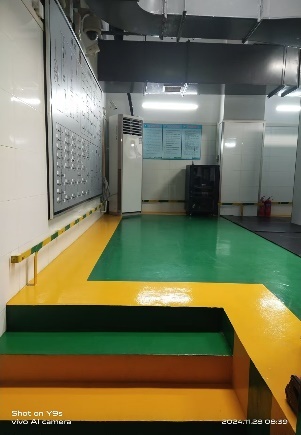 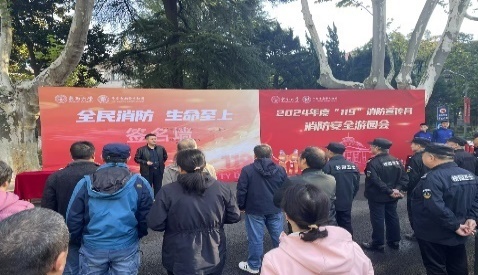 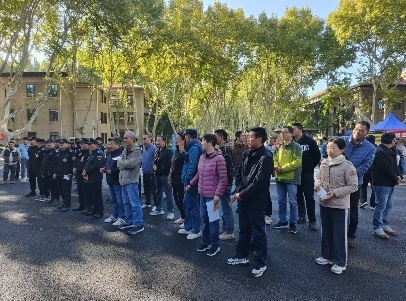 能源管理
1，   进一步完善四牌楼公共能效提升，协助江苏
 
省建筑科学院对老图书馆、校史馆、逸夫建筑馆、

文正楼、中山院等建筑的多联机空调、分体 空调

 地下车库照明；电开水炉、小厨宝节能智能化改

造效果监控与测评，综合节能率超过15%。
   
      升级四牌楼校区智慧能源综合管理平台，充分
   
发挥集计量、监测、控制和管理的“监控管一体化”

功能，迎接省住建厅专家评审。
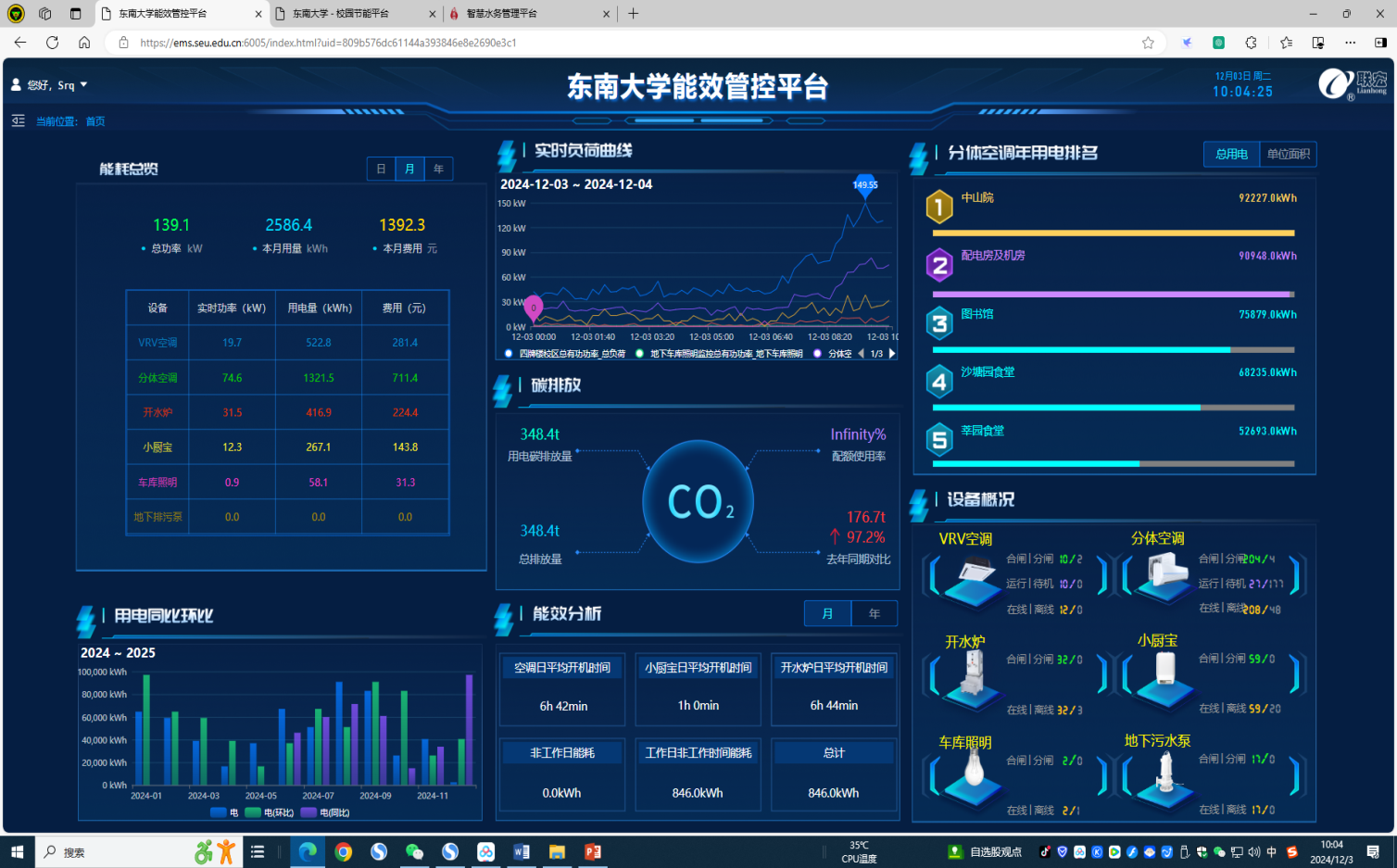 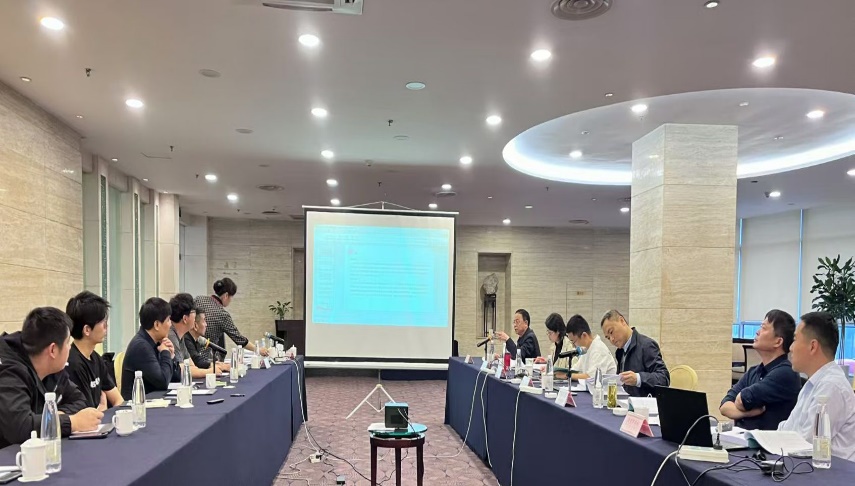 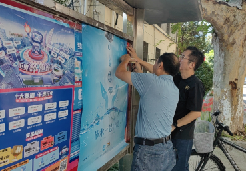 2，配合南京市供水节水指导中心，

玄武区水务局组织第三方完成对

四牌楼校区用水审计，参加评审

报告会；在新建成的卫生间，洗

手池张贴节水宣传标语，倡导节

约用水；根据抄表数据分析查找

漏水点进行修复，实现水资源的

高效利用，降低用水成本，减少

浪费，保护水环境。
能源管理
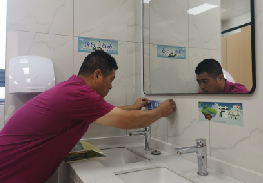 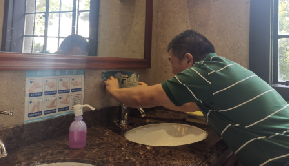 能源管理
请节约每一度电 不浪费每一滴水
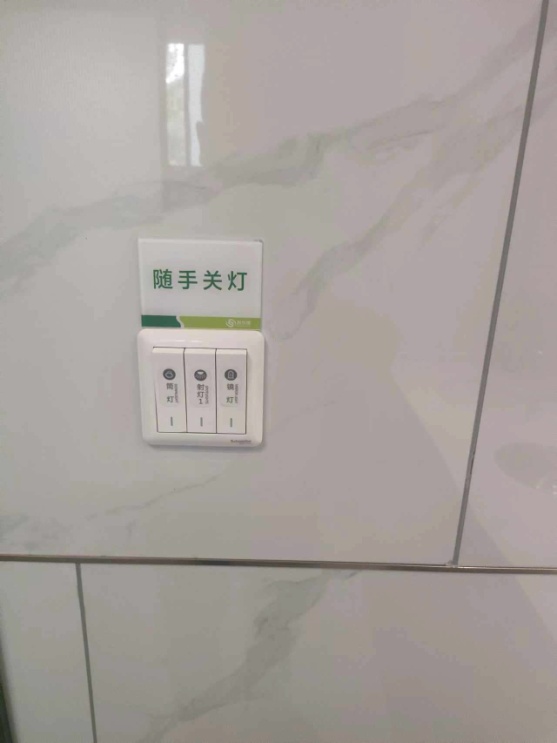 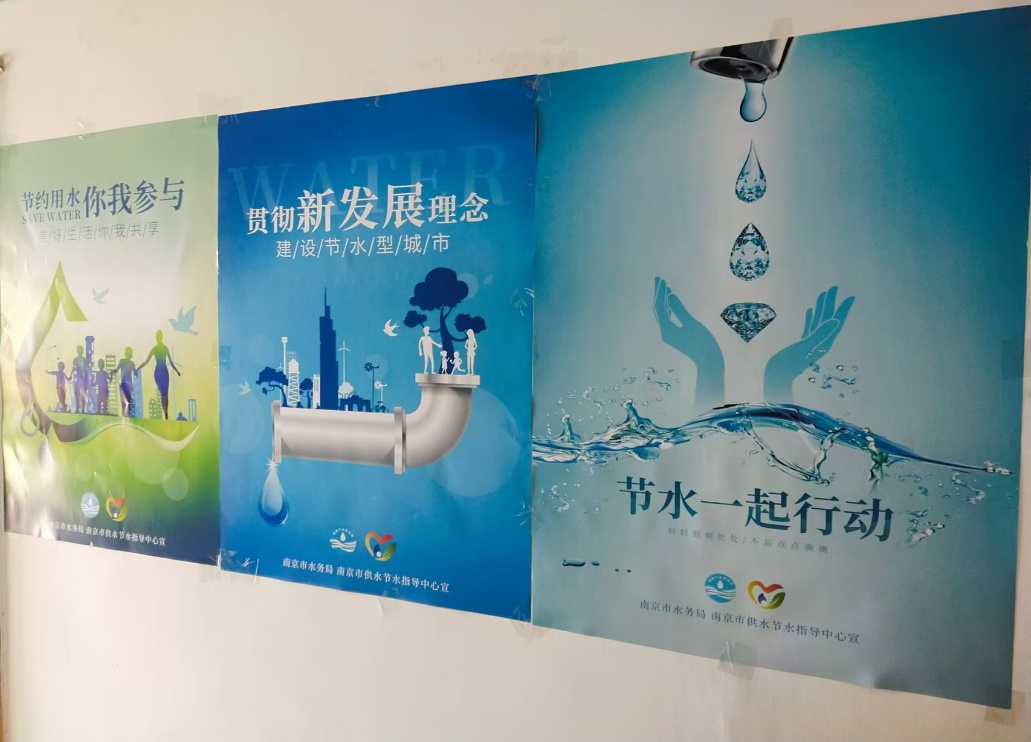 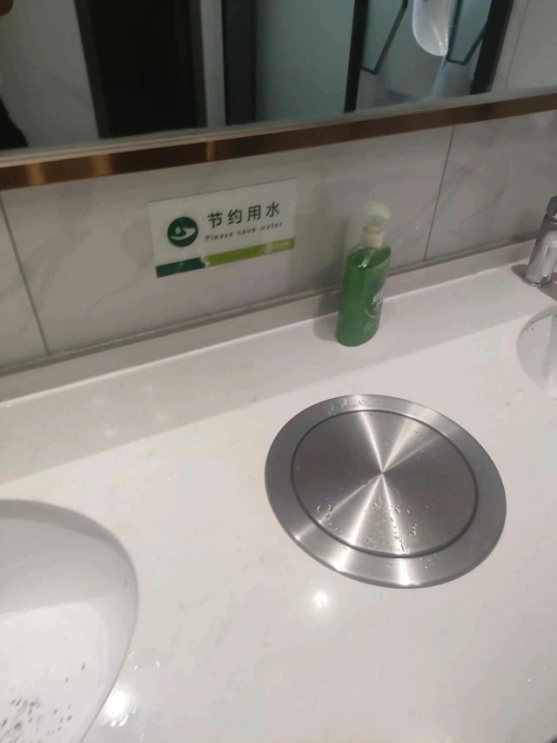 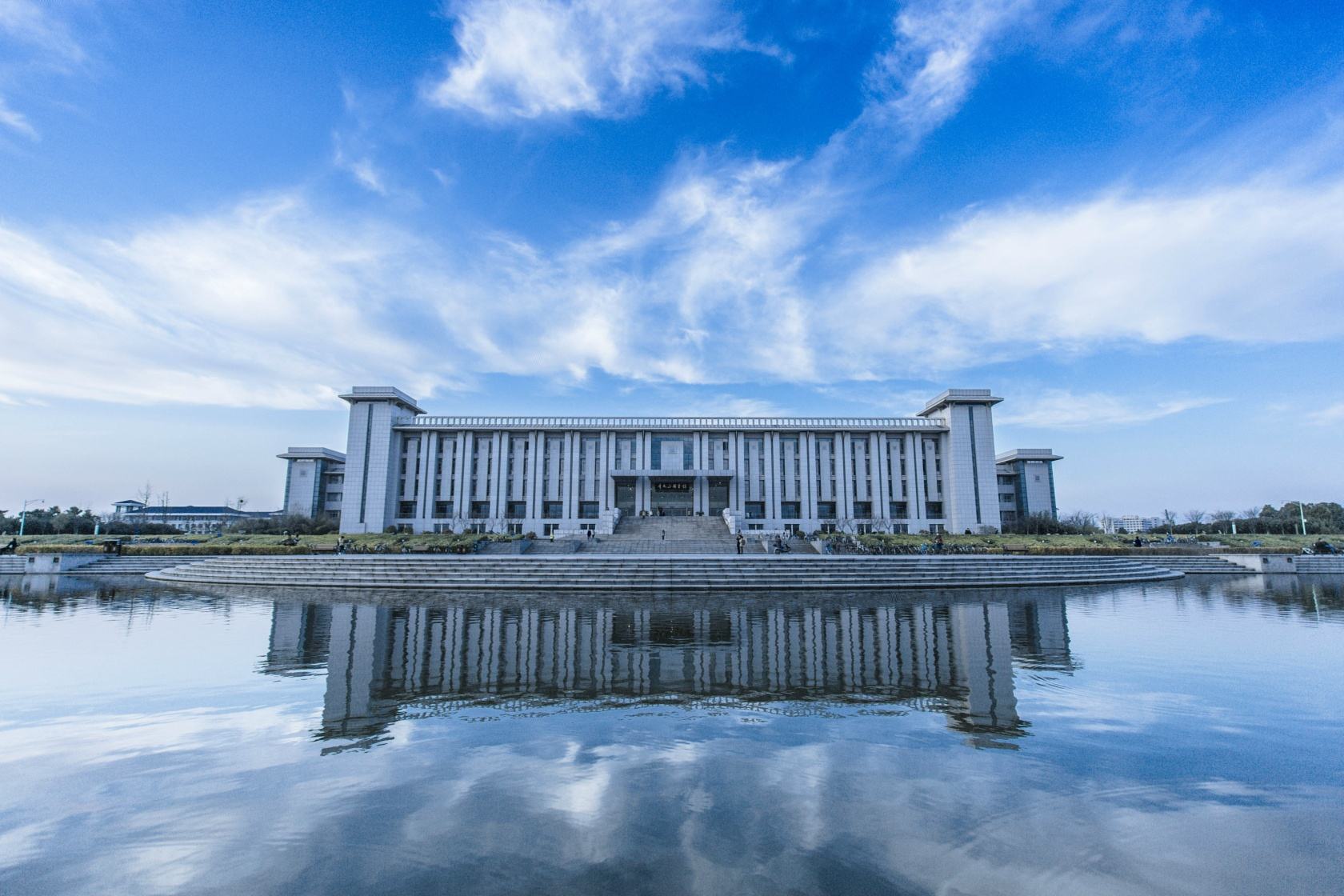 2024.12
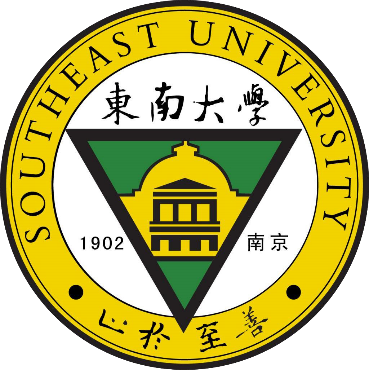 汇报完毕，水电中心有事您说话！
欢迎您致电：83793346   83792437